VocabularioPara Empezar A
¿Cómo eres tú?
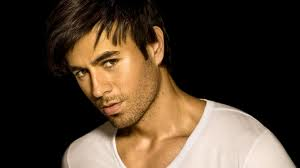 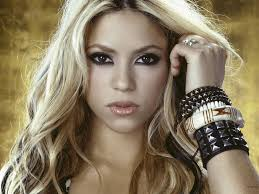 guapo
guapa
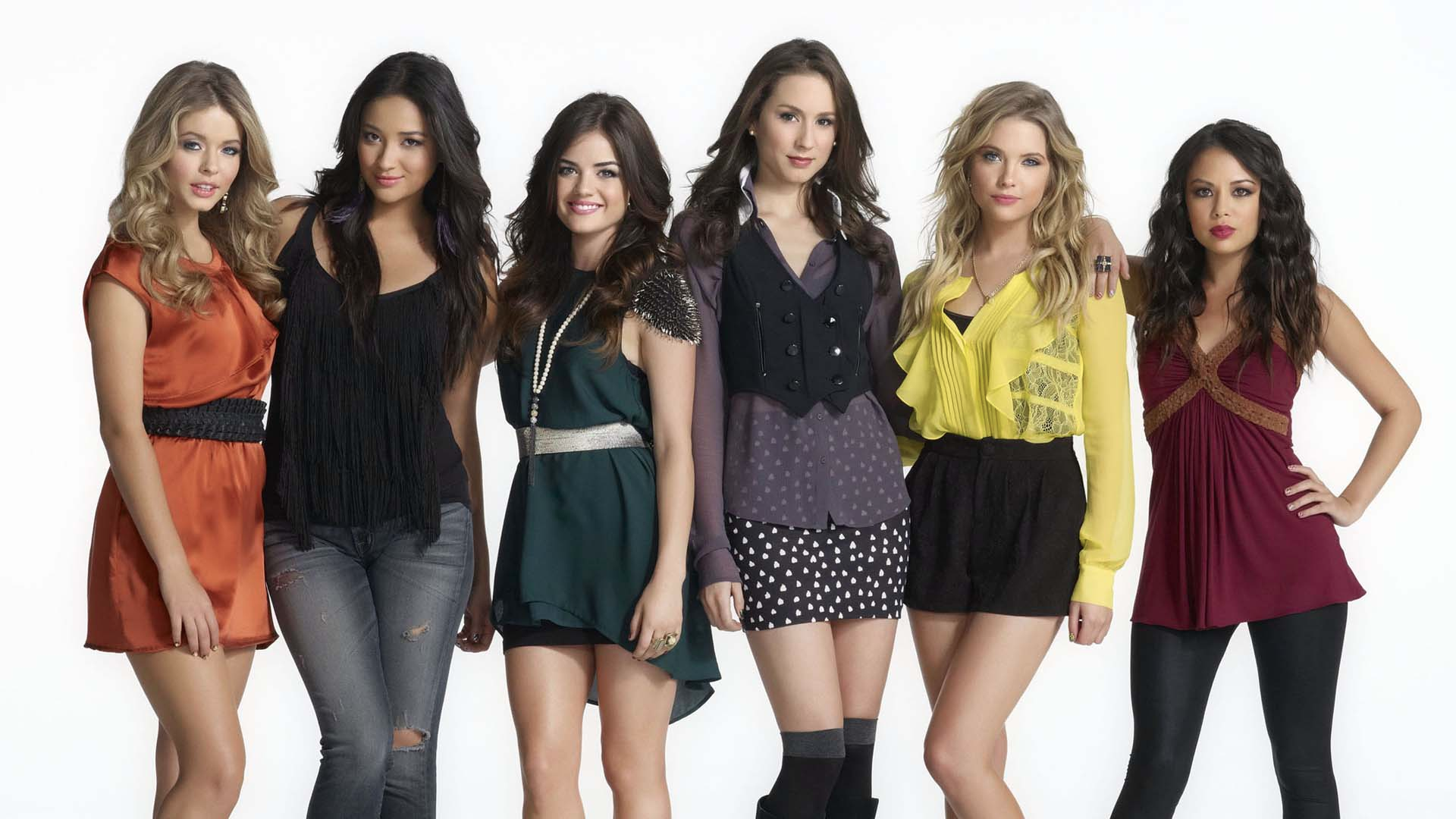 bonito(a)
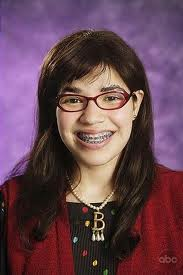 feo(a)
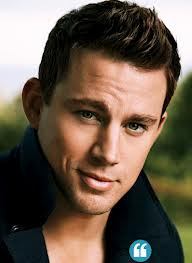 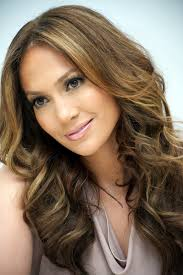 morena
moreno
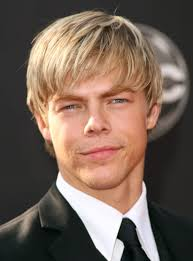 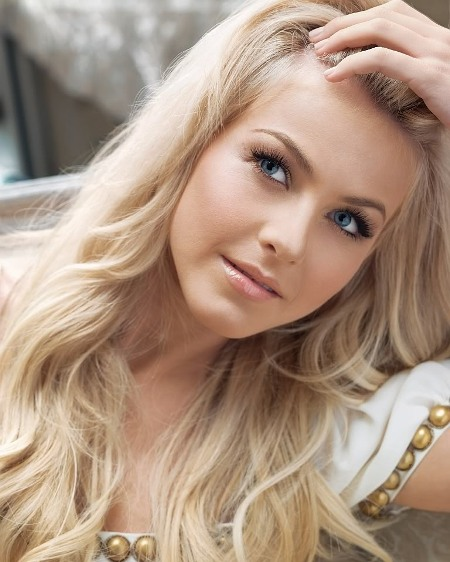 rubia
rubio
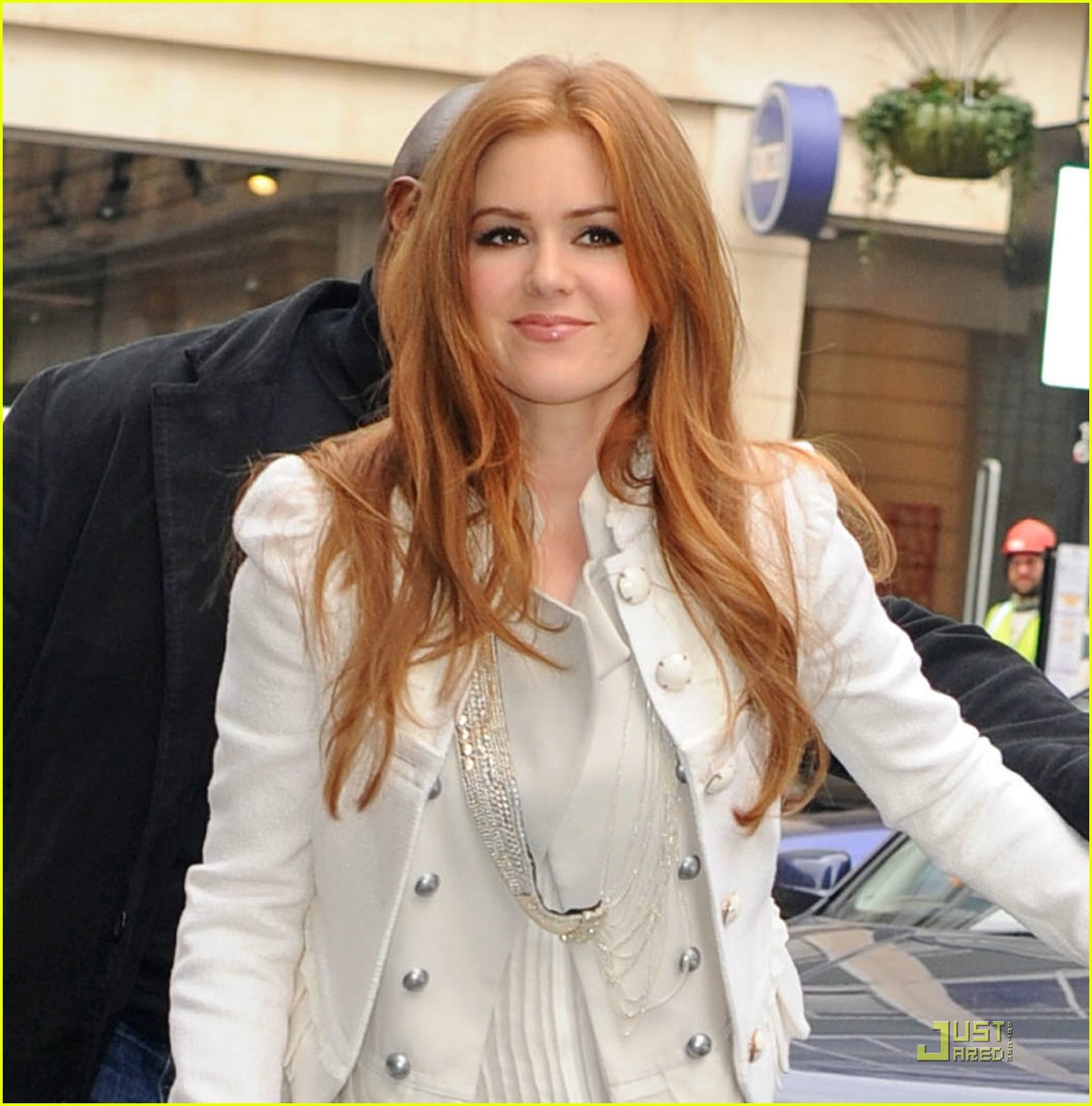 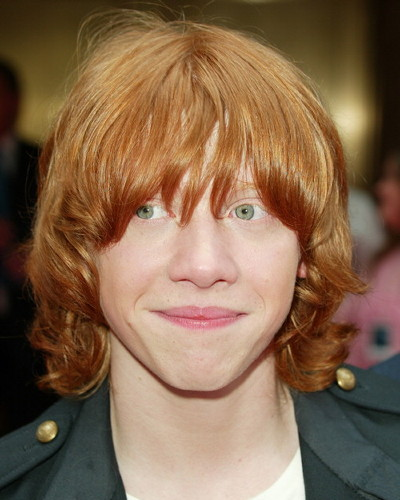 pelirroja
pelirrojo
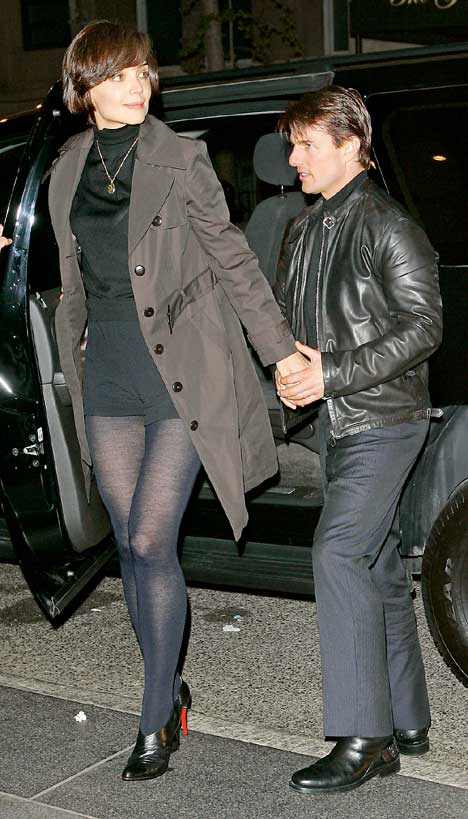 alta
bajo
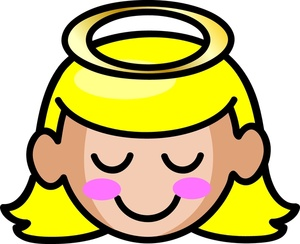 bueno(a)
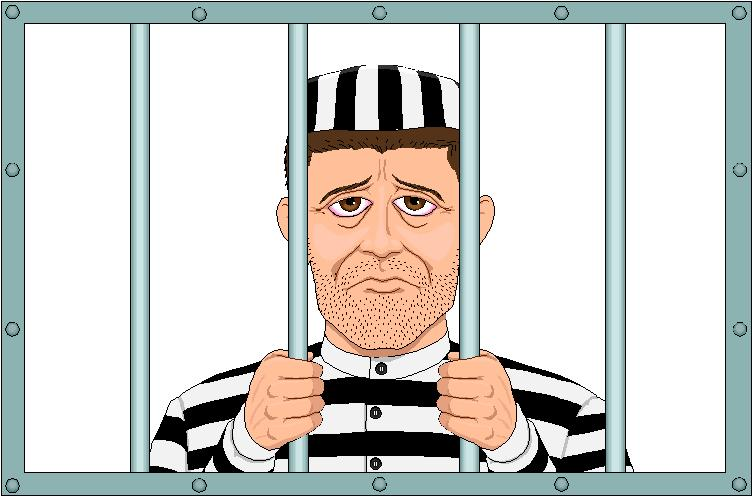 malo(a)
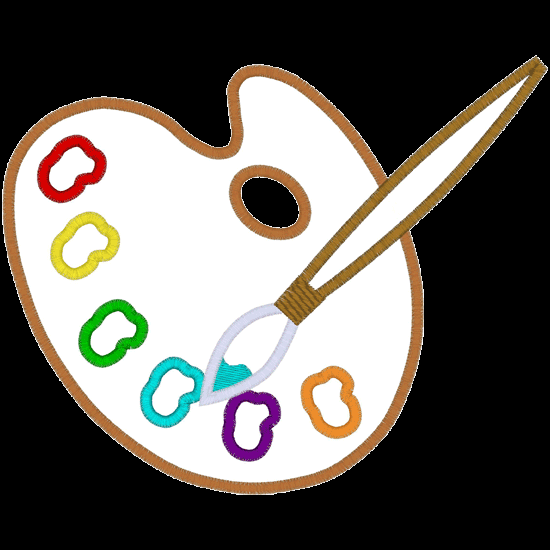 artístico(a)
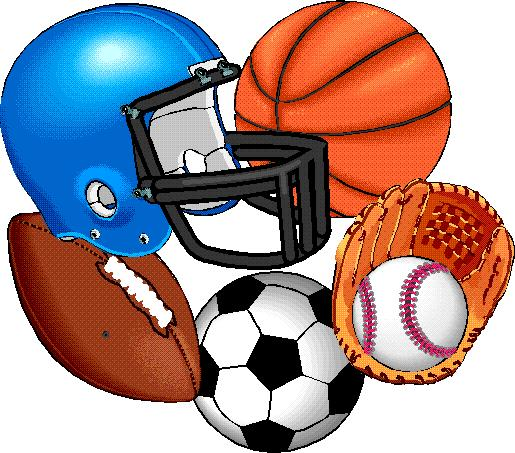 *deportista
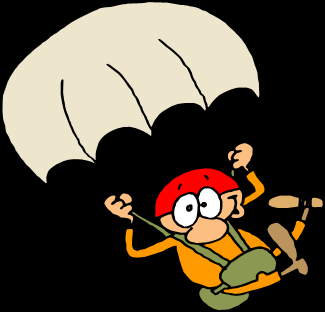 atrevido(a)
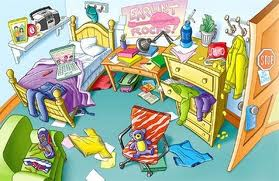 desordenado(a)
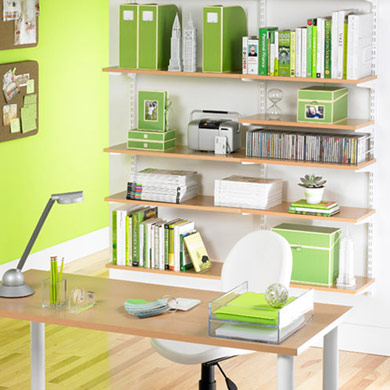 ordenado(a)
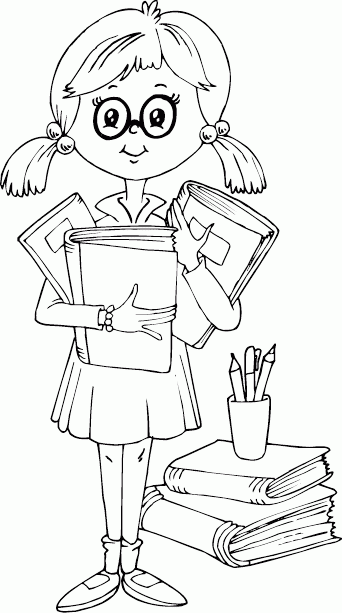 estudioso(a)
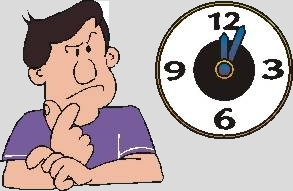 * impaciente
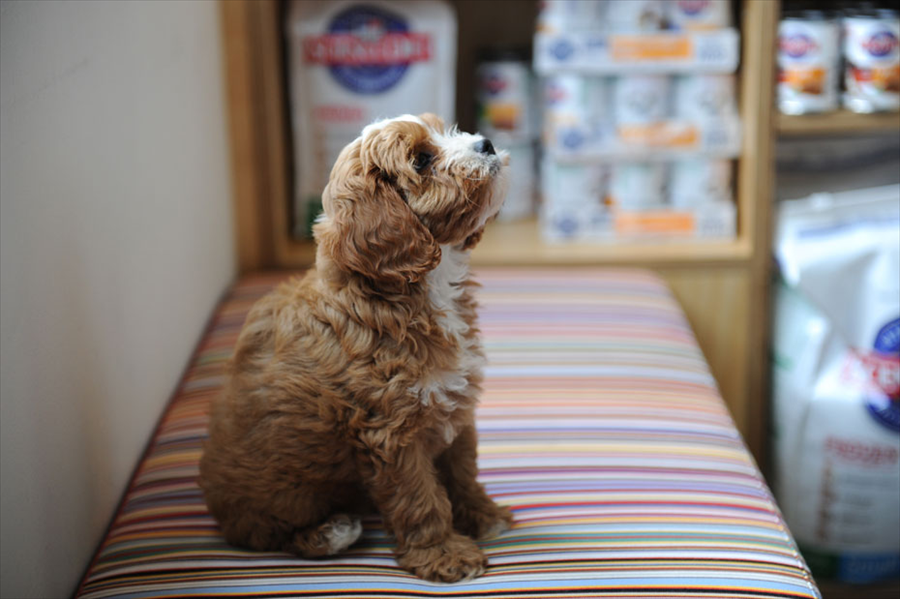 *paciente
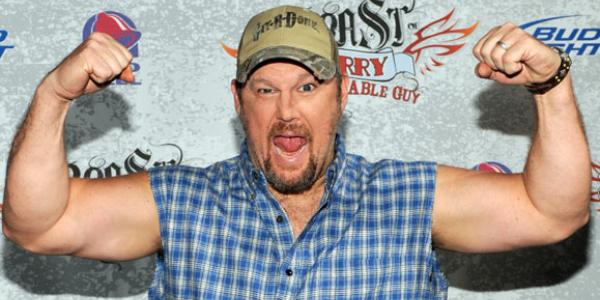 gracioso(a)
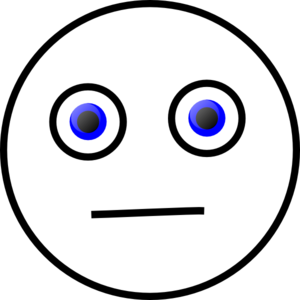 serio(a)
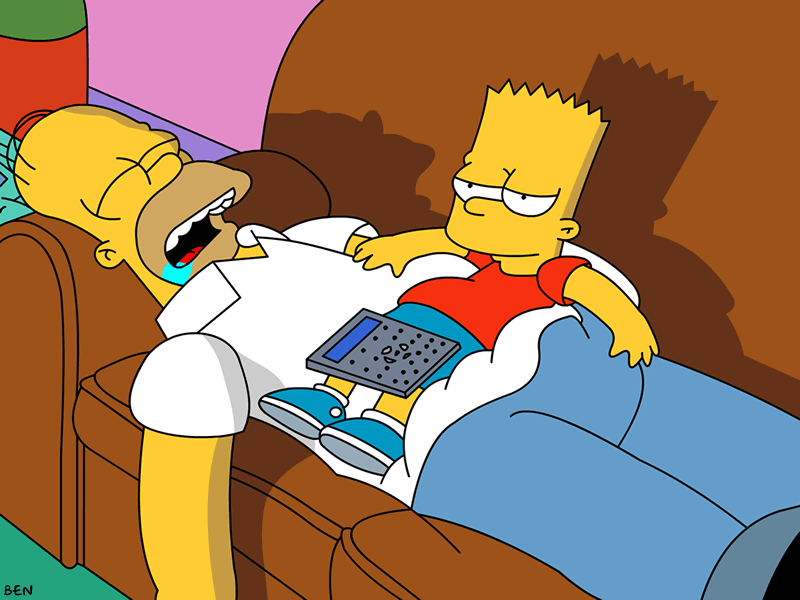 perezoso(a)
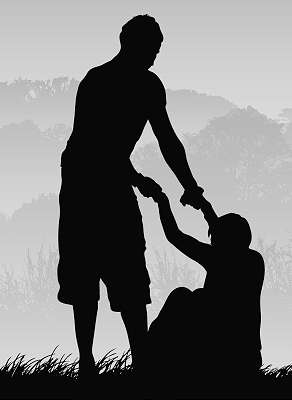 simpático(a)
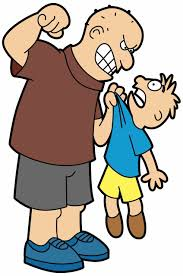 antipático(a)
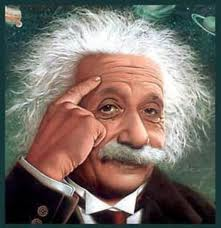 *inteligente
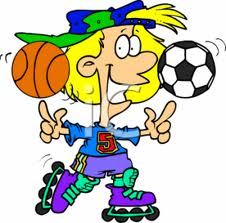 talentoso(a)
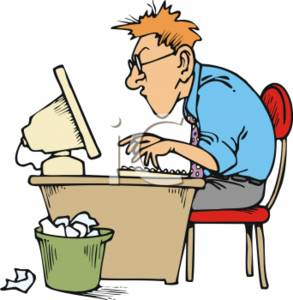 *trabajador(a)
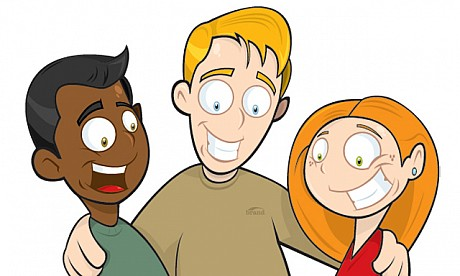 *sociable
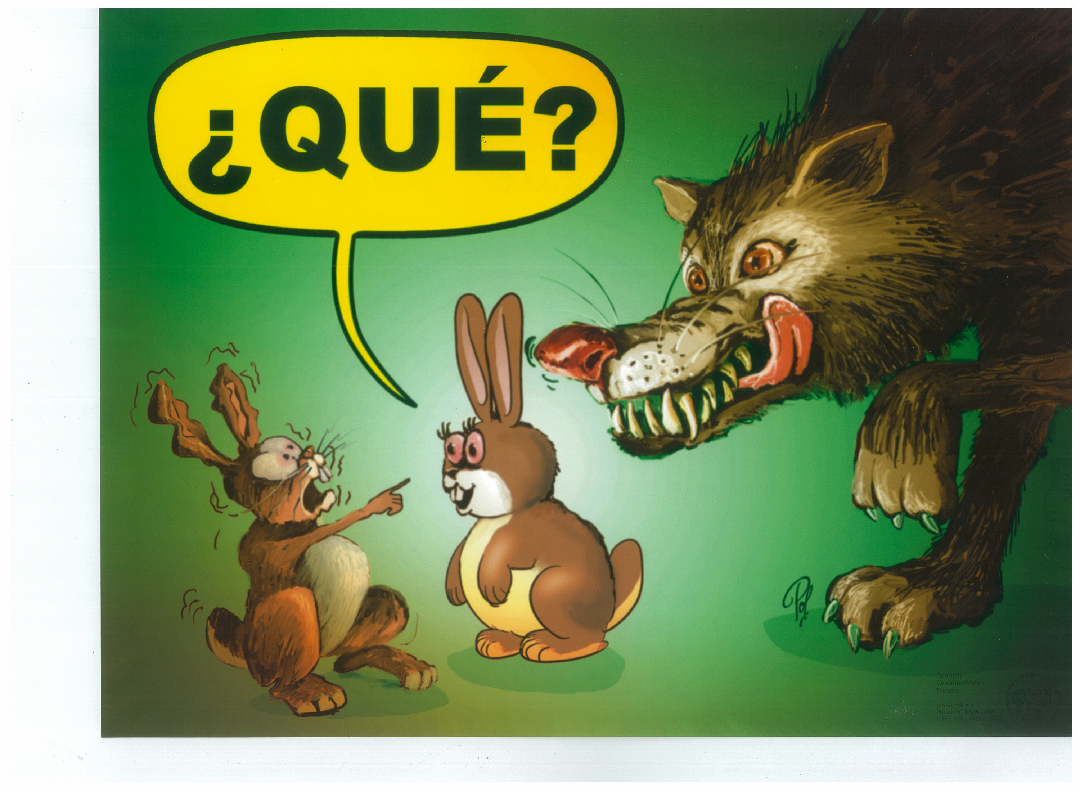 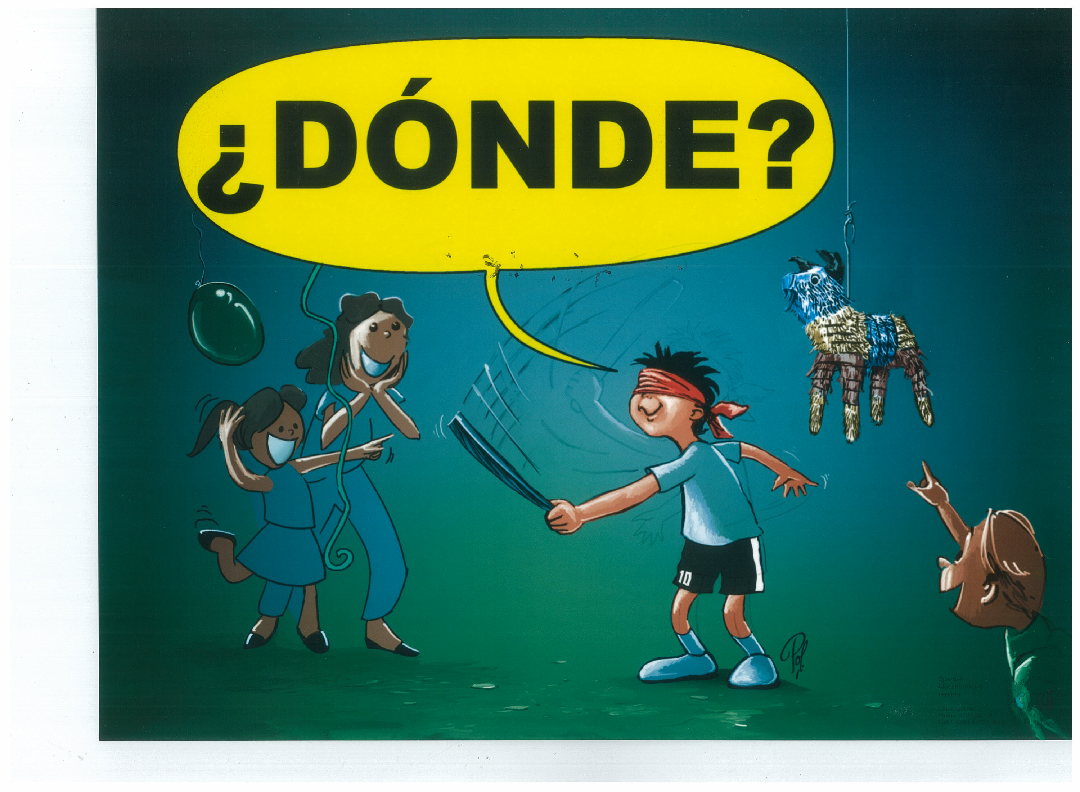 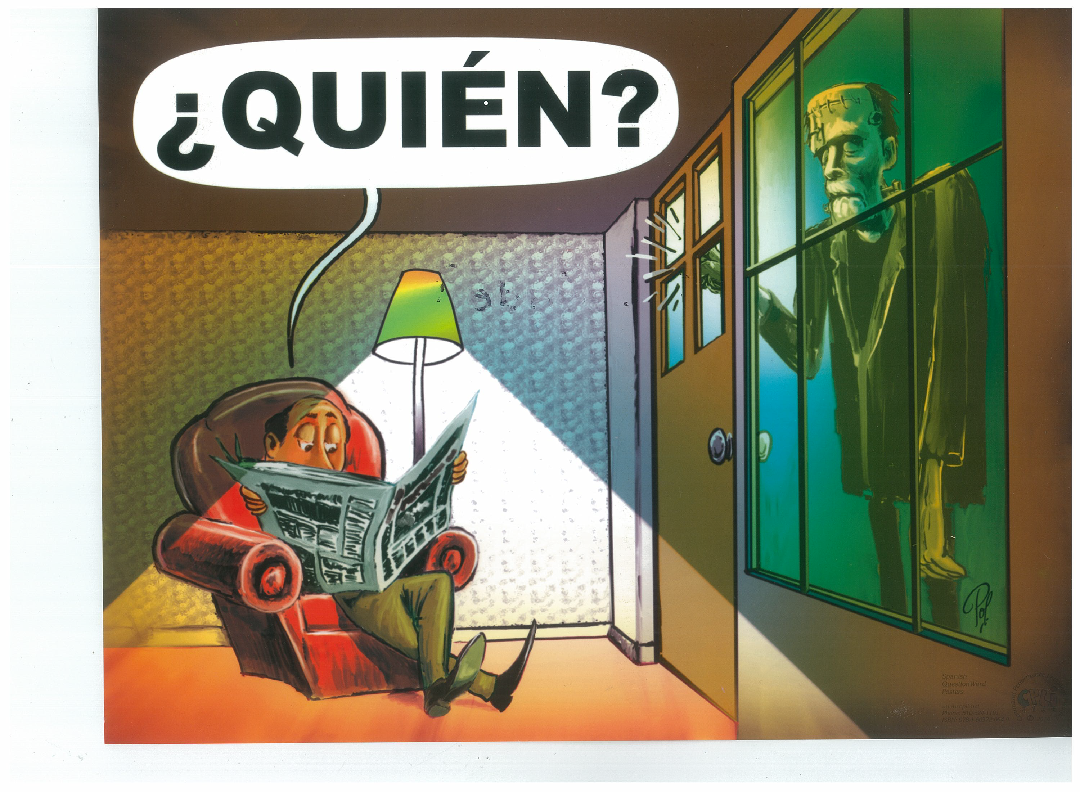 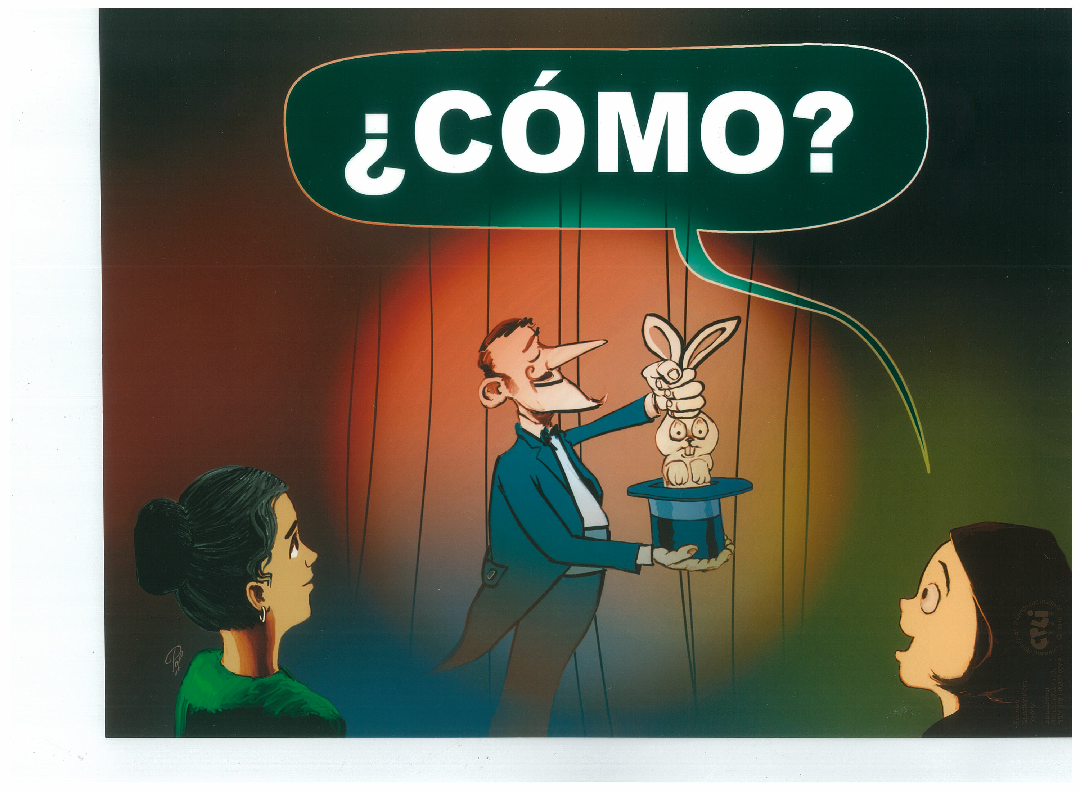 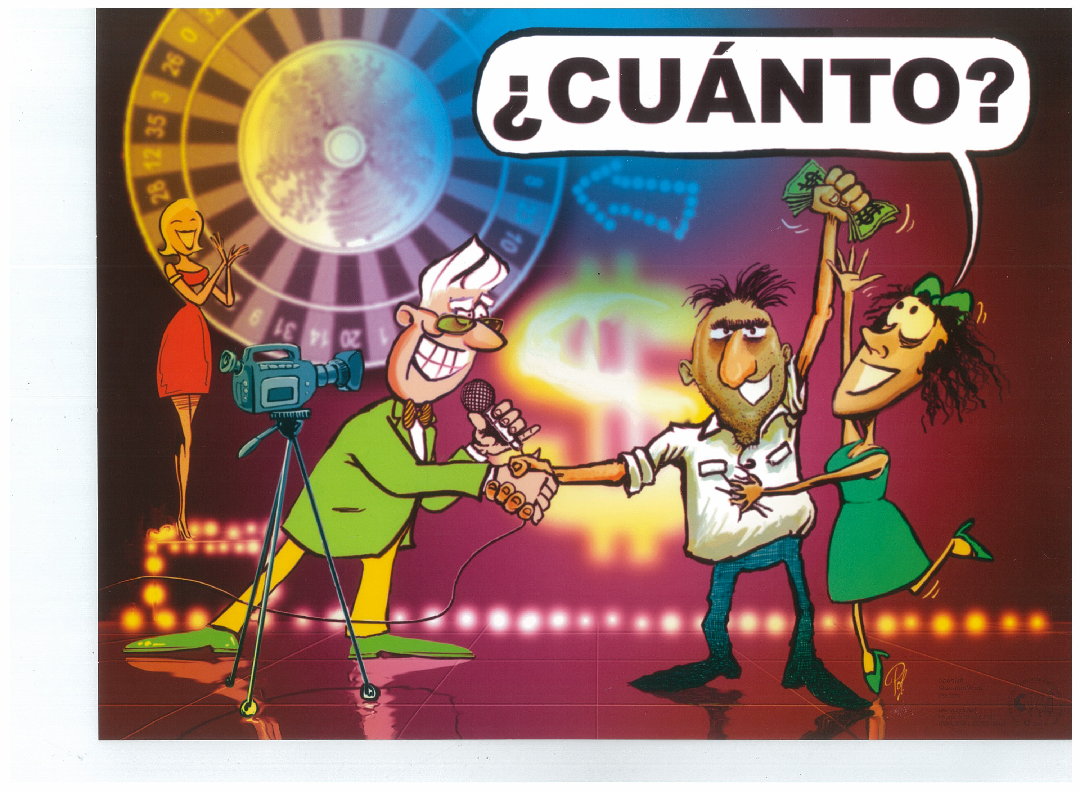 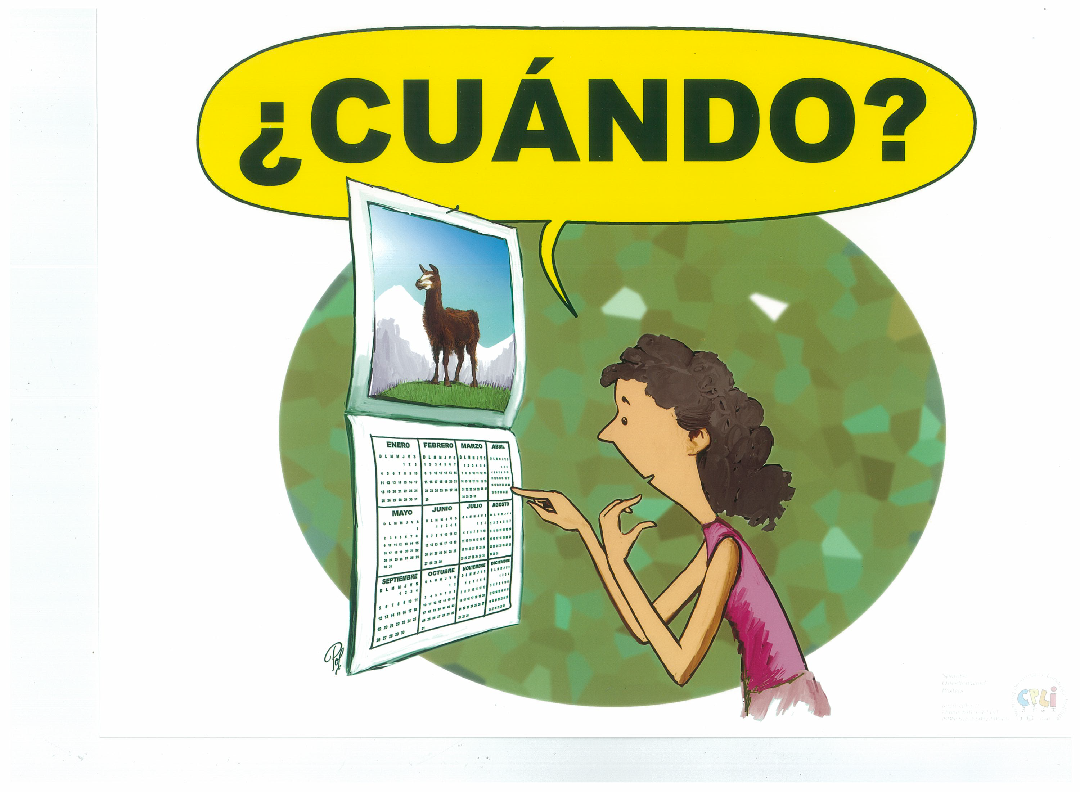 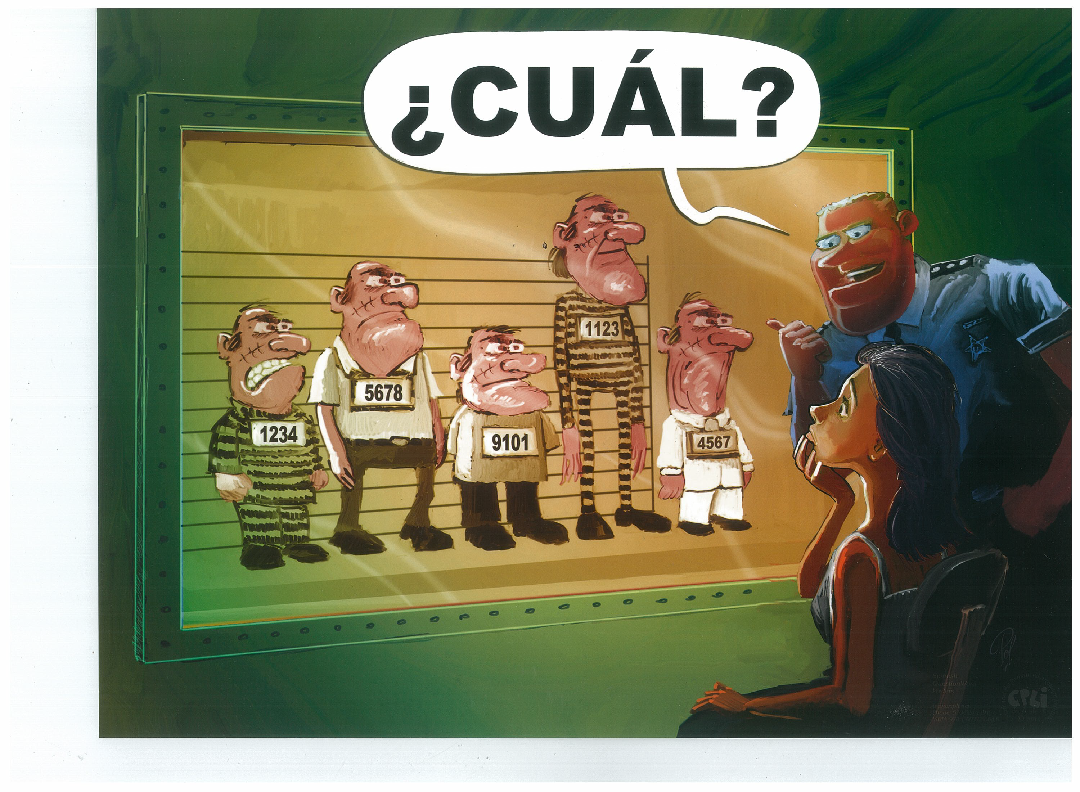 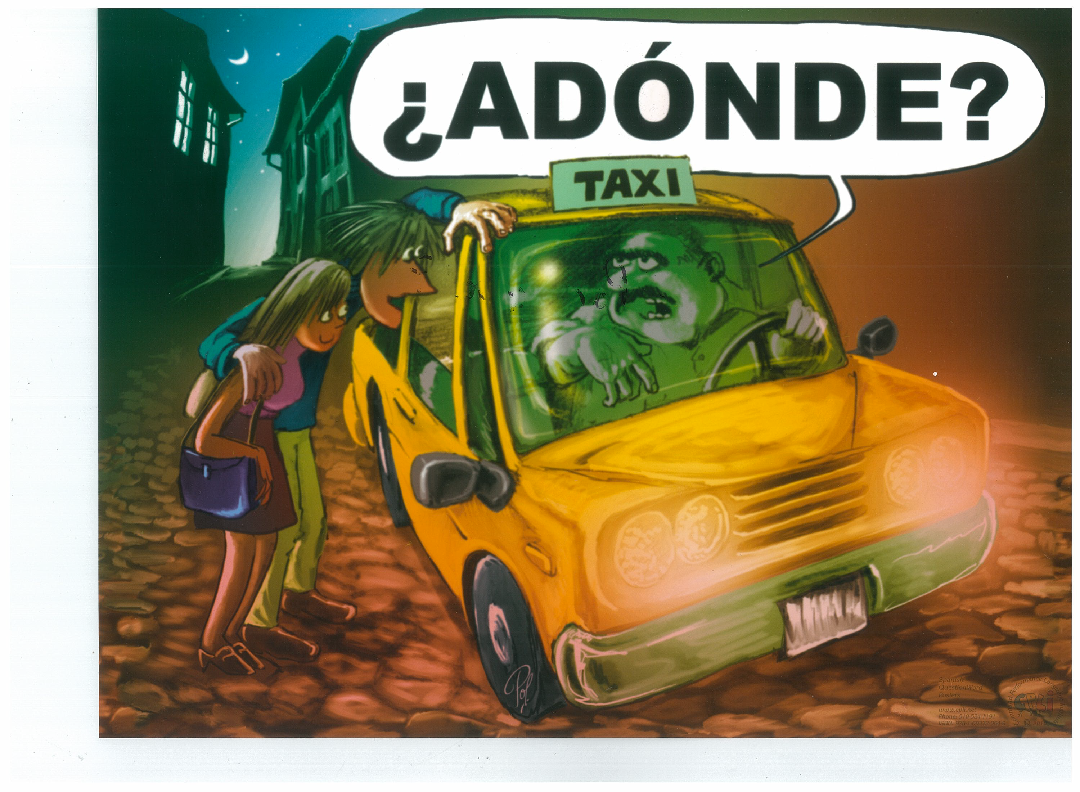 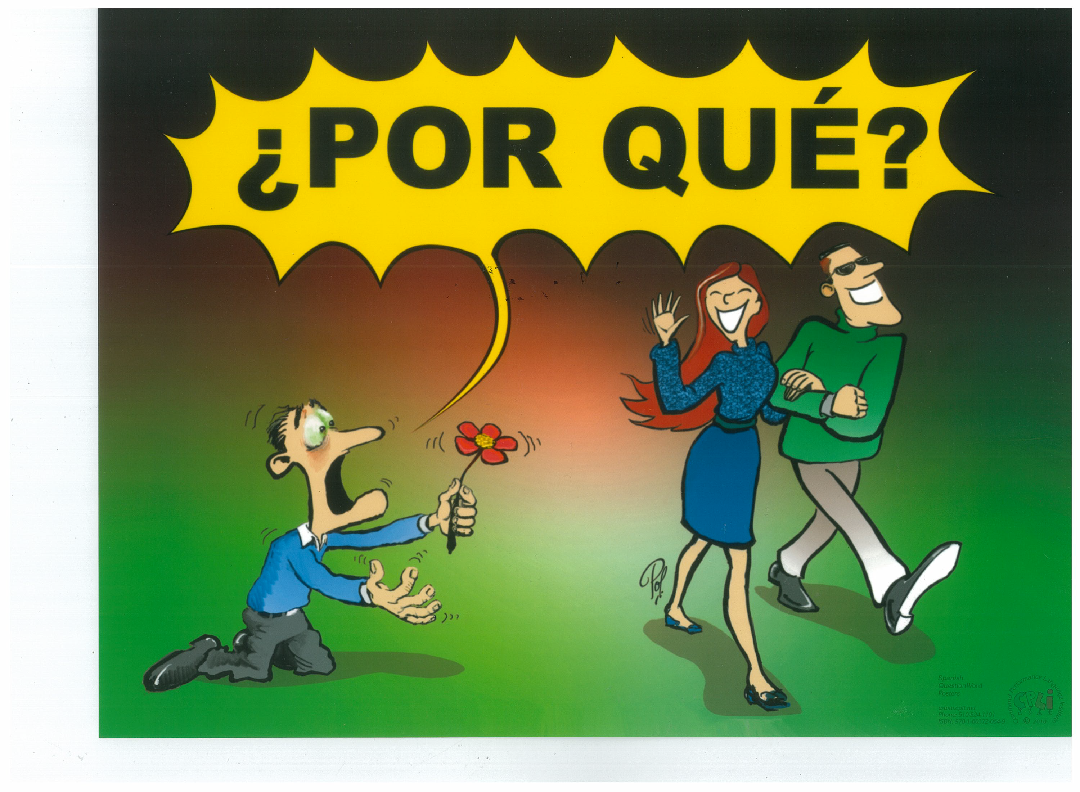